Chapter 25 : Electric circuits
Voltage and current

Series and parallel circuits

Resistors and capacitors

Kirchoff’s rules for analysing circuits
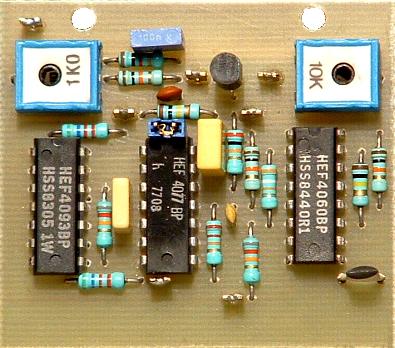 Electric circuits
Closed loop of electrical components around which current can flow, driven by a potential difference








Current (in Amperes A) is the rate of flow of charge

Potential difference (in volts V) is the work done on charge
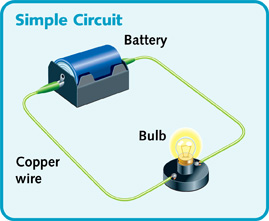 Electric circuits
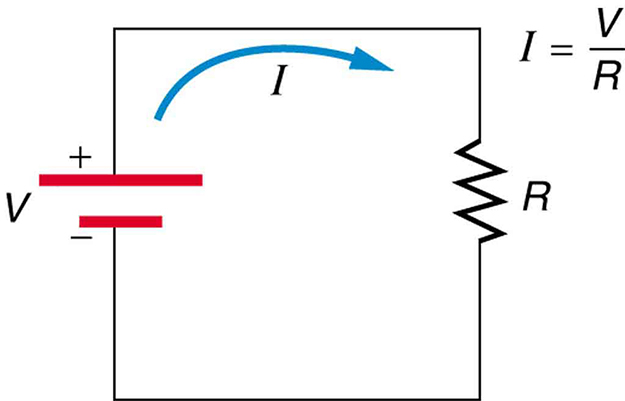 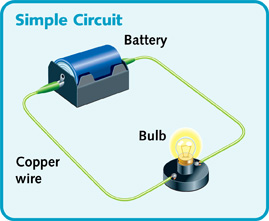 Electric circuits
Same principles apply in more complicated cases!
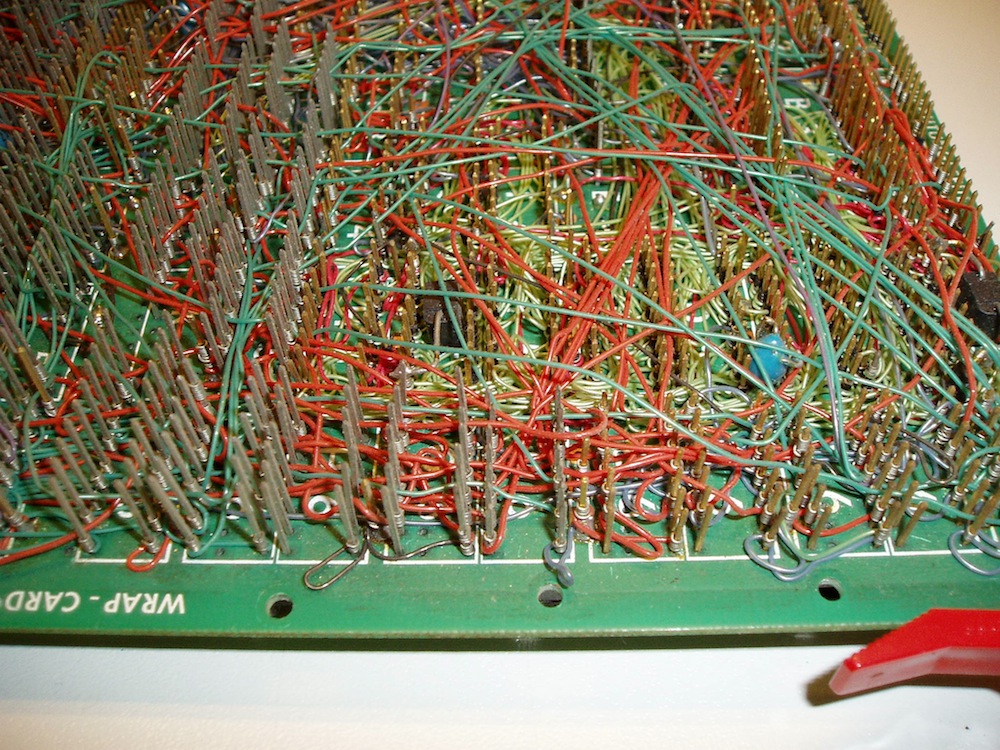 Electric circuits
How do we deal with a more complicated case?  What is the current flowing from the battery?
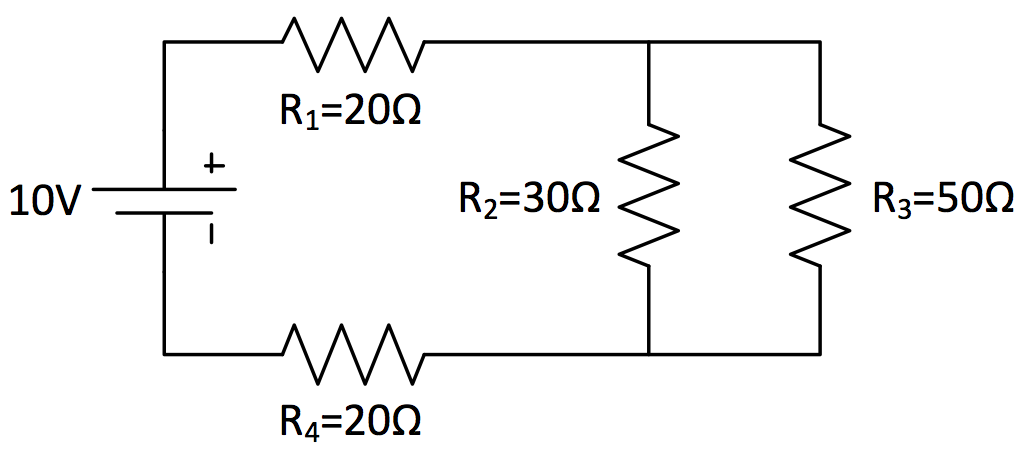 Electric circuits
When components are connected in series, the same electric current flows through them









Charge conservation : current cannot disappear!
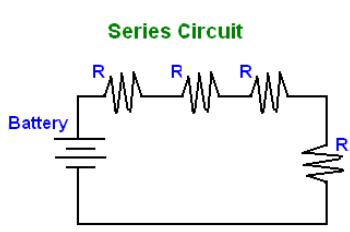 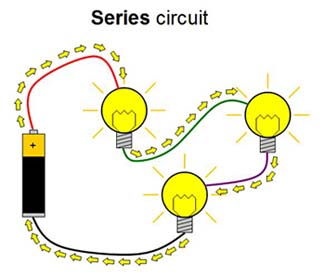 Electric circuits
When components are connected in parallel, the same potential difference drops across them









Points connected by a wire are at the same voltage!
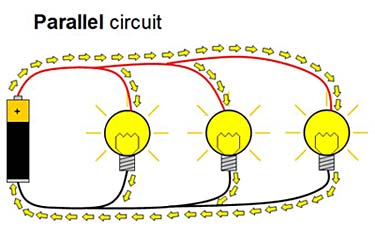 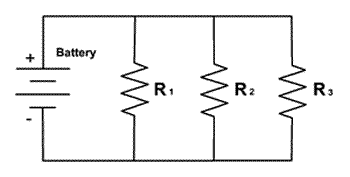 Electric circuits
When there is a junction in the circuit, the inward and outward currents to the junction are the same









Charge conservation : current cannot disappear!
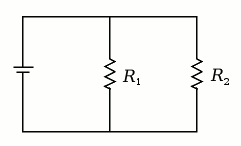 Consider the currents I1, I2 and I3 as indicated on the circuit diagram. If I1 = 2.5 A and I2 = 4 A, what is the value of I3?
I1
I2
I3
6.5 A
1.5 A
−1.5 A
0 A
The situation is not possible
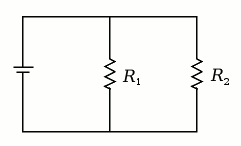 Consider the currents I1, I2 and I3 as indicated on the circuit diagram. If I1 = 2.5 A and I2 = 4 A, what is the value of I3?
I1
I2
I3
current in = current out
(Negative sign means opposite direction to arrow.)
A 9.0 V battery is connected to a 3 W resistor. Which is the incorrect statement about potential differences (voltages)?
a
b
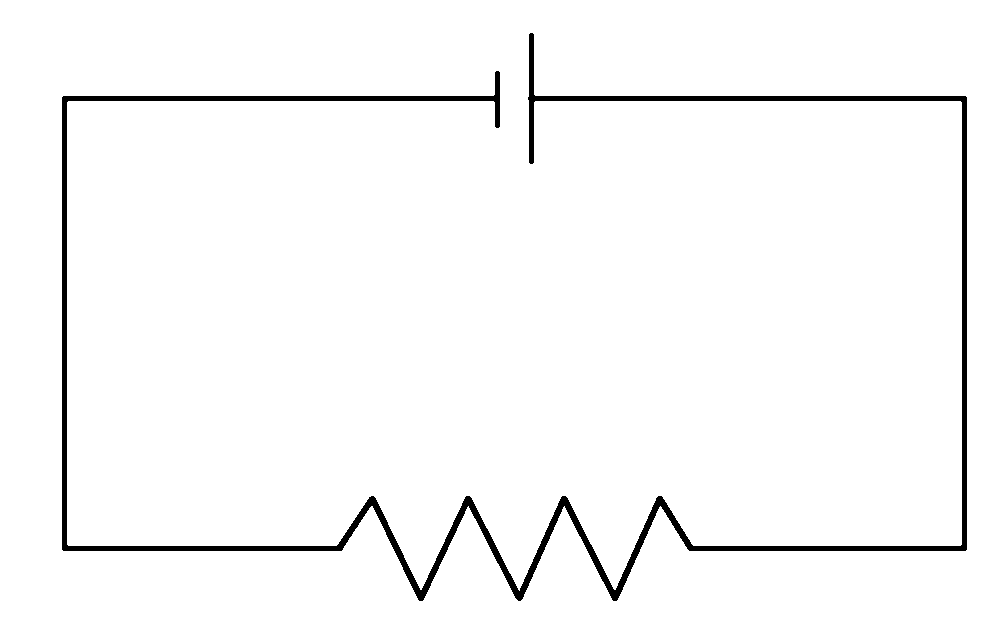 c
d
Vb – Va = 9.0 V
Vb – Vc = 0 V
Vc – Vd = 9.0 V
Vd – Va = 9.0 V
Resistors in circuits
Resistors are the basic components of a circuit that determine current flow : Ohm’s law I = V/R
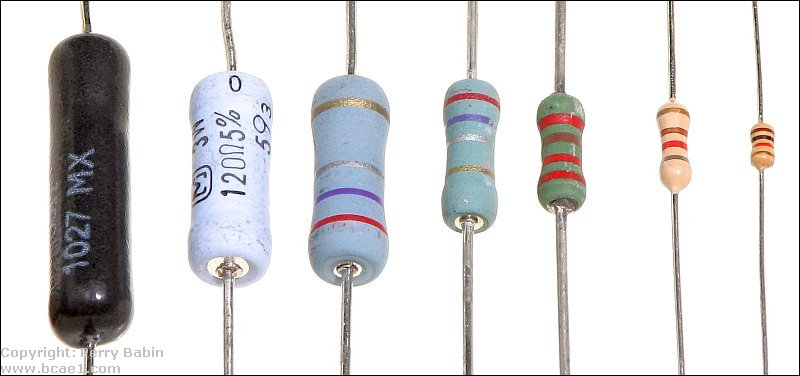 Resistors in series/parallel
If two resistors are connected in series, what is the total resistance?
same current
Resistors in series/parallel
If two resistors are connected in series, what is the total resistance?









Total resistance increases in series!
Resistors in series/parallel
Total resistance increases in series!
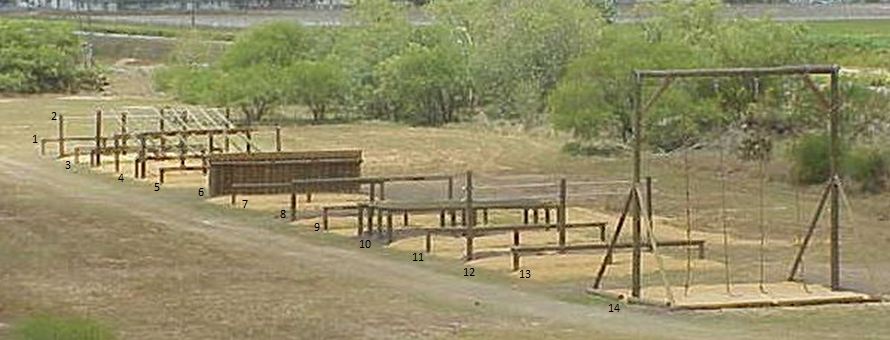 Resistors in series/parallel
If two resistors are connected in parallel, what is the total resistance?
Resistors in series/parallel
If two resistors are connected in parallel, what is the total resistance?
Resistors in series/parallel
If two resistors are connected in parallel, what is the total resistance?









Total resistance decreases in parallel!
Resistors in series/parallel
Total resistance decreases in parallel!
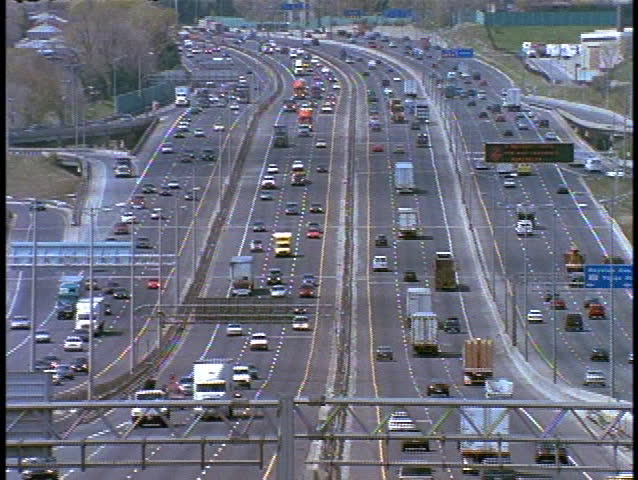 Resistors in series/parallel
What’s the current flowing?
(1) Combine these 2 resistors in parallel:
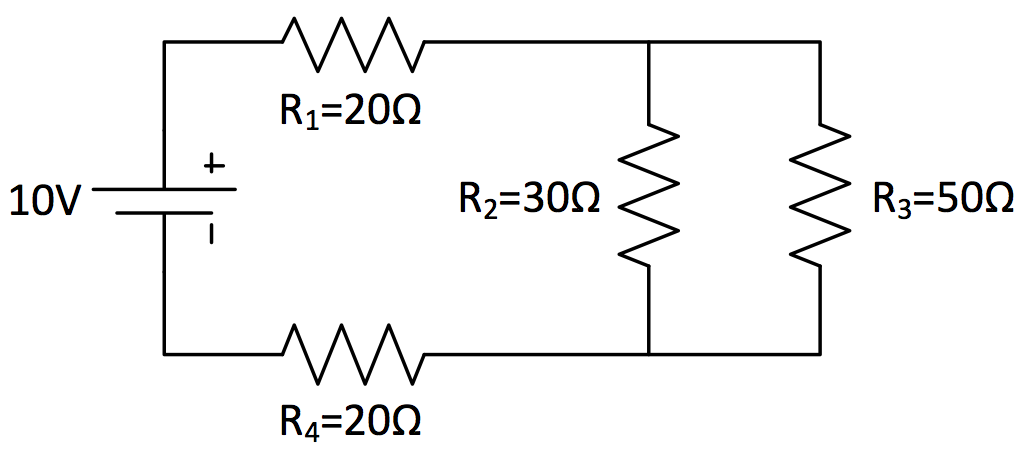 (2) Combine all the resistors in series:
If an additional resistor, R2, is added in series to the circuit, what happens to the power dissipated by R1?
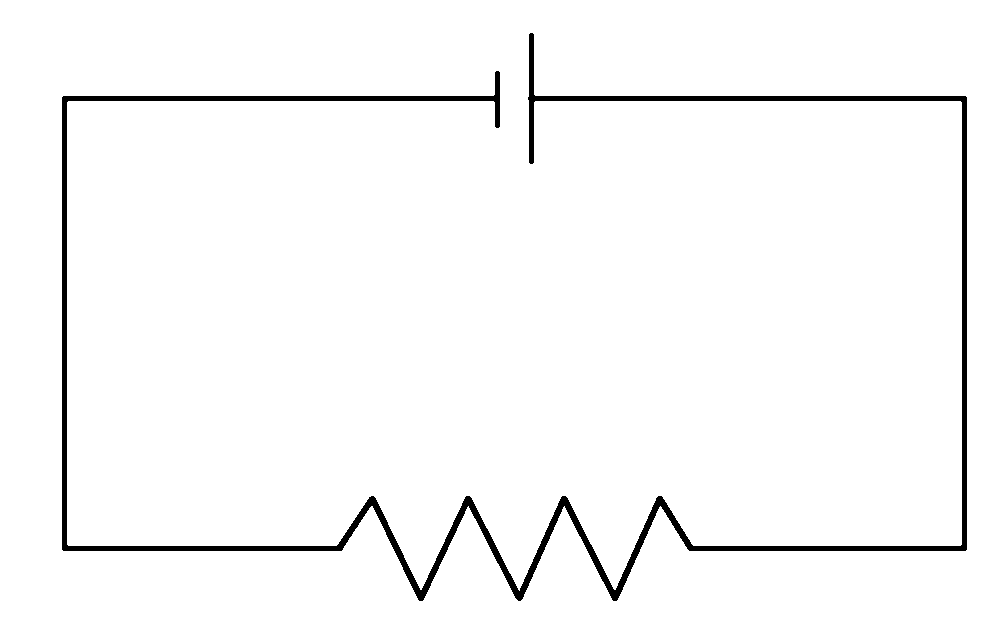 R1
Increases
Decreases
Stays the same
If an additional resistor, R3, is added in parallel to the circuit, what happens to the total current, I?
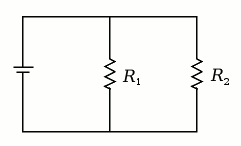 I
V
Increases
Decreases
Stays the same
Depends on R values
Parallel resistors:  reciprocal effective resistance is sum of reciprocal resistances
Series vs. Parallel
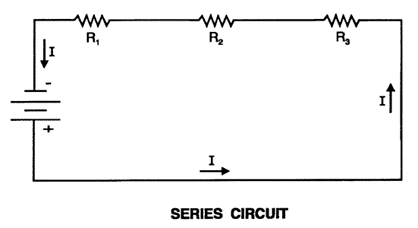 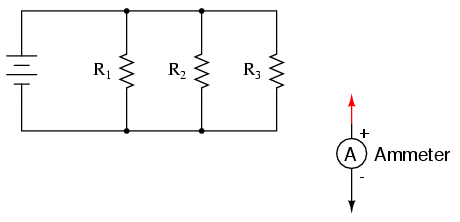 Same current through all series elements
Current “splits up” through parallel branches
CURRENT
Same voltage across all parallel branches
Voltages add to total circuit voltage
VOLTAGE
Adding resistance reduces total R
RESISTANCE
Adding resistance increases total R
String of Christmas lights – connected in series
Power outlets in house – connected in parallel
Voltage divider
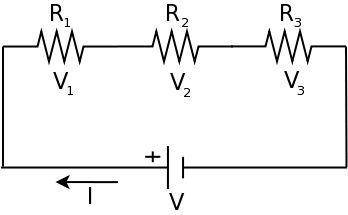 Consider a circuit with several resistors in series with a battery.
Current in circuit:
The potential difference across one of the resistors (e.g. R1)
The fraction of the total voltage that appears across a resistor in series is the ratio of the given resistance to the total resistance.
What must be the resistance R1 so that V1 = 2.0 V?
R1
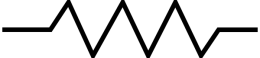 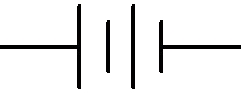 12 V
6.0 W
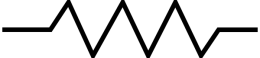 0.80 W
1.2 W
6.0 W
30 W
[Speaker Notes: R1/(6 + R1) = 1/6, so R1 = 1.2]
Capacitors
A capacitor is a device in a circuit which can be used to store charge
It’s charged by connecting it to a battery …
A capacitor consists of two charged plates …
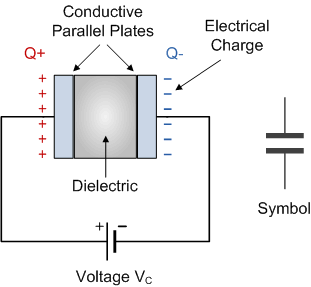 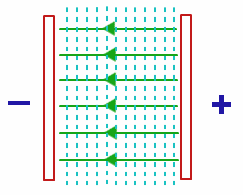 Electric field E
Capacitors
A capacitor is a device in a circuit which can be used to store charge
Example : store and release energy …
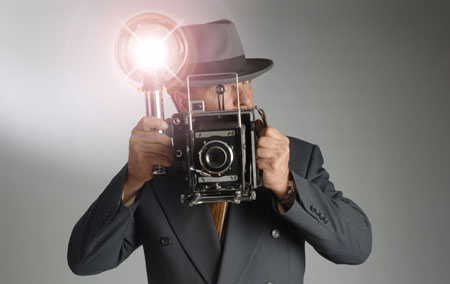 Capacitors
The capacitance C measures the amount of charge Q which can be stored for given potential difference V









Unit of capacitance is Farads [F]
+Q
-Q
(Value of C depends on geometry…)
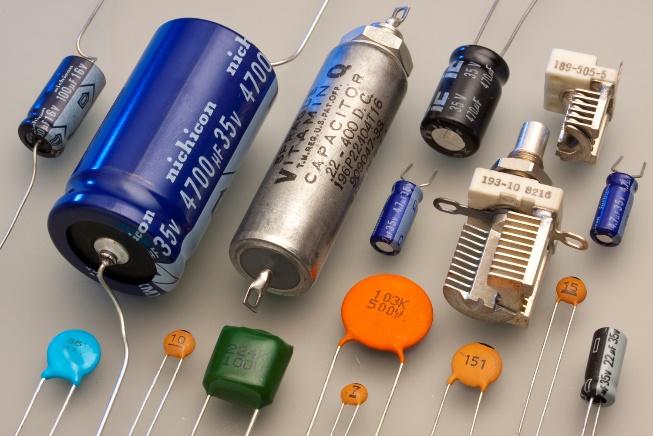 V
Resistor-capacitor circuit
Consider the following circuit with a resistor and a capacitor in series
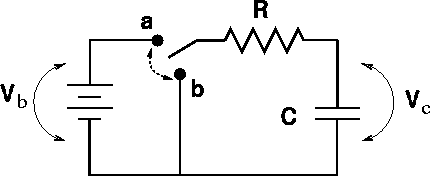 V
What happens when we connect the circuit?
Resistor-capacitor circuit
When the switch is connected, the battery charges up the capacitor
Move the switch to point a

Initial current flow I=V/R

Charge Q flows from battery onto the capacitor

Potential across the capacitor VC=Q/C increases

Potential across the resistor VR decreases

Current decreases to zero
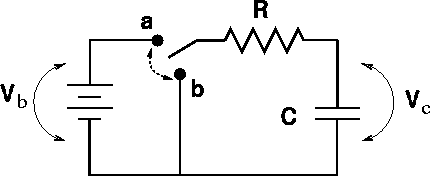 V
Resistor-capacitor circuit
When the switch is connected, the battery charges up the capacitor
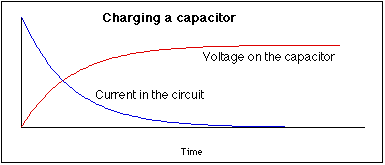 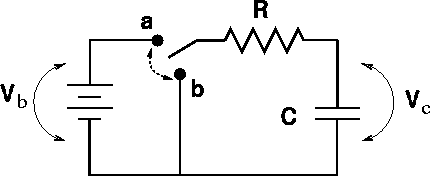 V
Resistor-capacitor circuit
When the battery is disconnected, the capacitor pushes charge around the circuit
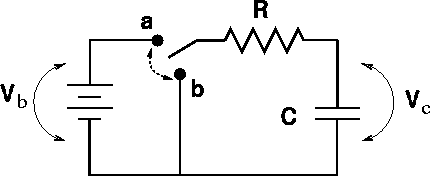 Move the switch to point b

Initial current flow I=VC/R

Charge flows from one plate of capacitor to other

Potential across the capacitor VC=Q/C decreases

Current decreases to zero
V
Resistor-capacitor circuit
When the battery is disconnected, the capacitor pushes charge around the circuit
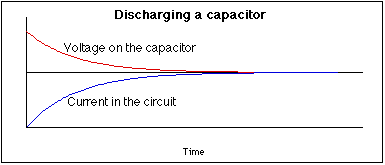 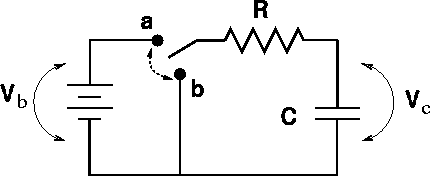 V
Capacitors in series/parallel
If two capacitors are connected in series, what is the total capacitance?
Same charge must be on every plate!
Capacitors in series/parallel
If two capacitors are connected in series, what is the total capacitance?









Total capacitance decreases in series!
Capacitors in series/parallel
If two capacitors are connected in parallel, what is the total capacitance?
Capacitors in series/parallel
If two capacitors are connected in parallel, what is the total capacitance?









Total capacitance increases in parallel!
Two 5.0 F capacitors are in series with each other and a 1.0 V battery. Calculate the charge on each capacitor (Q) and the total charge drawn from the battery (Qtotal).
5 F
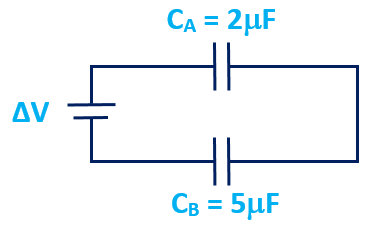 1 V
5 F
Q = 5.0 C, Qtotal = 5.0 C
Q = 0.25 C, Qtotal = 0.50 C
Q = 2.5 C, Qtotal = 2.5 C
Q = 2.5 C, Qtotal = 5.0 C
Two 5.0 F capacitors are in series with each other and a 1.0 V battery. Calculate the charge on each capacitor (Q) and the total charge drawn from the battery (Qtotal).
5 F
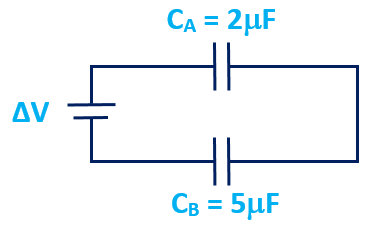 1 V
5 F
Potential difference across each capacitor = 0.5 V
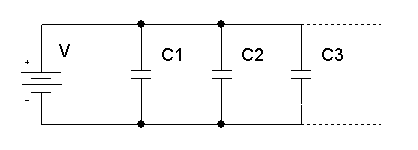 Two 5.0 F capacitors are in parallel with each other and a 1.0 V battery. Calculate the charge on each capacitor (Q) and the total charge drawn from the battery (Qtotal).
1 V
5 F
5 F
Q = 5.0 C, Qtotal = 5.0 C
Q = 0.2 C, Qtotal = 0.4 C
Q = 5.0 C, Qtotal = 10 C
Q = 2.5 C, Qtotal = 2.5 C
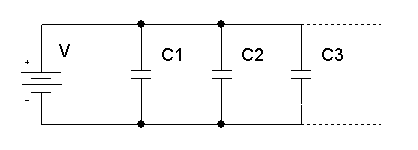 Two 5.0 F capacitors are in parallel with each other and a 1.0 V battery. Calculate the charge on each capacitor (Q) and the total charge drawn from the battery (Qtotal).
1 V
5 F
5 F
Potential difference across each capacitor = 1 V
Resistors vs. Capacitors
Resistors vs. Capacitors
Kirchoff’s rules
Sometimes we might need to analyse more complicated circuits, for example …









Kirchoff’s rules give us a systematic method
Q) What are the currents flowing in the 3 resistors?
Kirchoff’s rules
What are the currents flowing in the 3 resistors?
Kirchoff’s junction rule : the sum of currents at any junction is zero
Kirchoff’s rules
The sum of currents at any junction is zero

Watch out for directions : into a junction is positive, out of a junction is negative
Kirchoff’s rules
What are the currents flowing in the 3 resistors?
Kirchoff’s junction rule : the sum of currents at any junction is zero
Kirchoff’s rules
What are the currents flowing in the 3 resistors?
Kirchoff’s loop rule : the sum of voltage changes around a closed loop is zero
Kirchoff’s rules
Sum of voltage changes around a closed loop is zero





Consider a unit charge (Q=1 Coulomb) going around this loop

It gains energy from the battery (voltage change +V)

It loses energy in the resistor (voltage change - I R)

Conservation of energy : V - I R = 0 (or as we know, V = I R)
Kirchoff’s rules
What are the currents flowing in the 3 resistors?
Kirchoff’s loop rule : the sum of voltage changes around a closed loop is zero
Kirchoff’s rules
What are the currents flowing in the 3 resistors?
Kirchoff’s loop rule : the sum of voltage changes around a closed loop is zero
Kirchoff’s rules
What are the currents flowing in the 3 resistors?
We now have 3 equations:
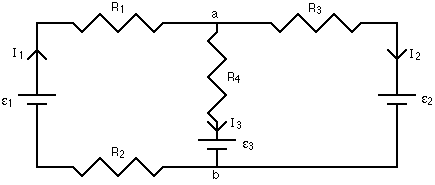 Consider the loop shown in the circuit. The correct Kirchoff loop equation, starting at “a” is
Chapter 25 summary
Components in a series circuit all carry the same current

Components in a parallel circuit all experience the same potential difference

Capacitors are parallel plates which store equal & opposite charge Q = C V

Kirchoff’s junction rule and loop rule provide a systematic method for analysing circuits